SBN Program Status
Peter Wilson – SBN Program Coordinator
SBN Oversight Board
8 March 2019
Outline
ICARUS technical progress
SBND technical progress
December Director’s review
DOE Funding
Transition to Operations Planning
2
3/8/19
SBN Oversight Board
Far Detector - ICARUS
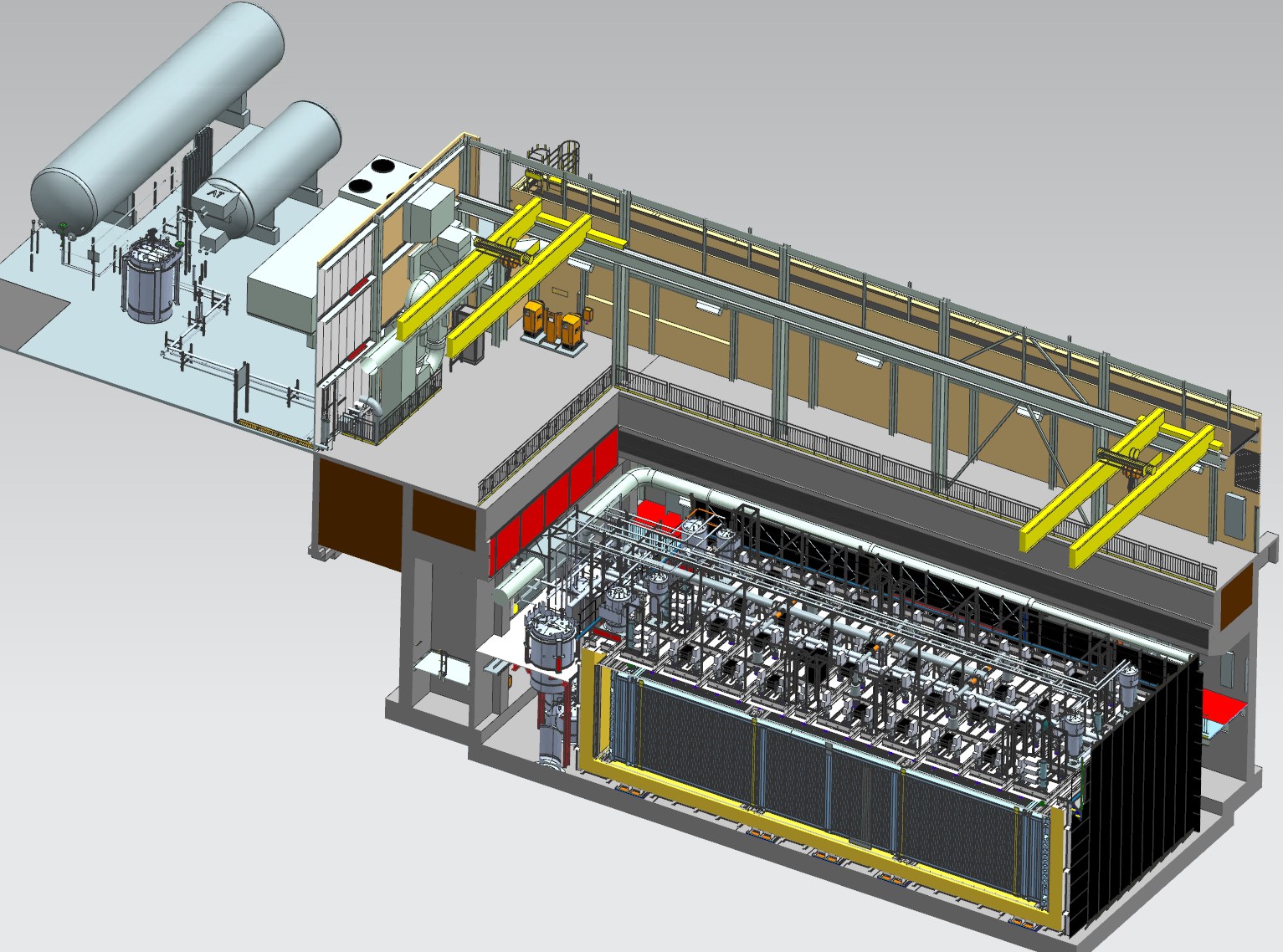 Cryogenic Dewars
TPC Electronics
Top CRT and Overburden
(not shown)
Exterior LAr Filters
Two 33 ton cranes
Proximity Cryogenics
Cold Vessels (TPCs and PMTs inside)
Not shown in alcoves (mezzanine and pit):
DAQ racks
Controls racks
Bottom CRT
Side CRT
3
3/8/19
SBN Oversight Board
Vessel 2 Ready
ICARUS Installation Progress
TPC 1 Complete
Detector installation work continues on schedule: 
Installation of feedthrough crosses completed
Feedthrough flanges installed
First checkout of feedthroughs completed finishing corrections on specific flanges
North wall CRT modules (repurposed MINOS modules) installed
Start installation of electronics and power supplies in April
On track to be ready for LAr fill in summer
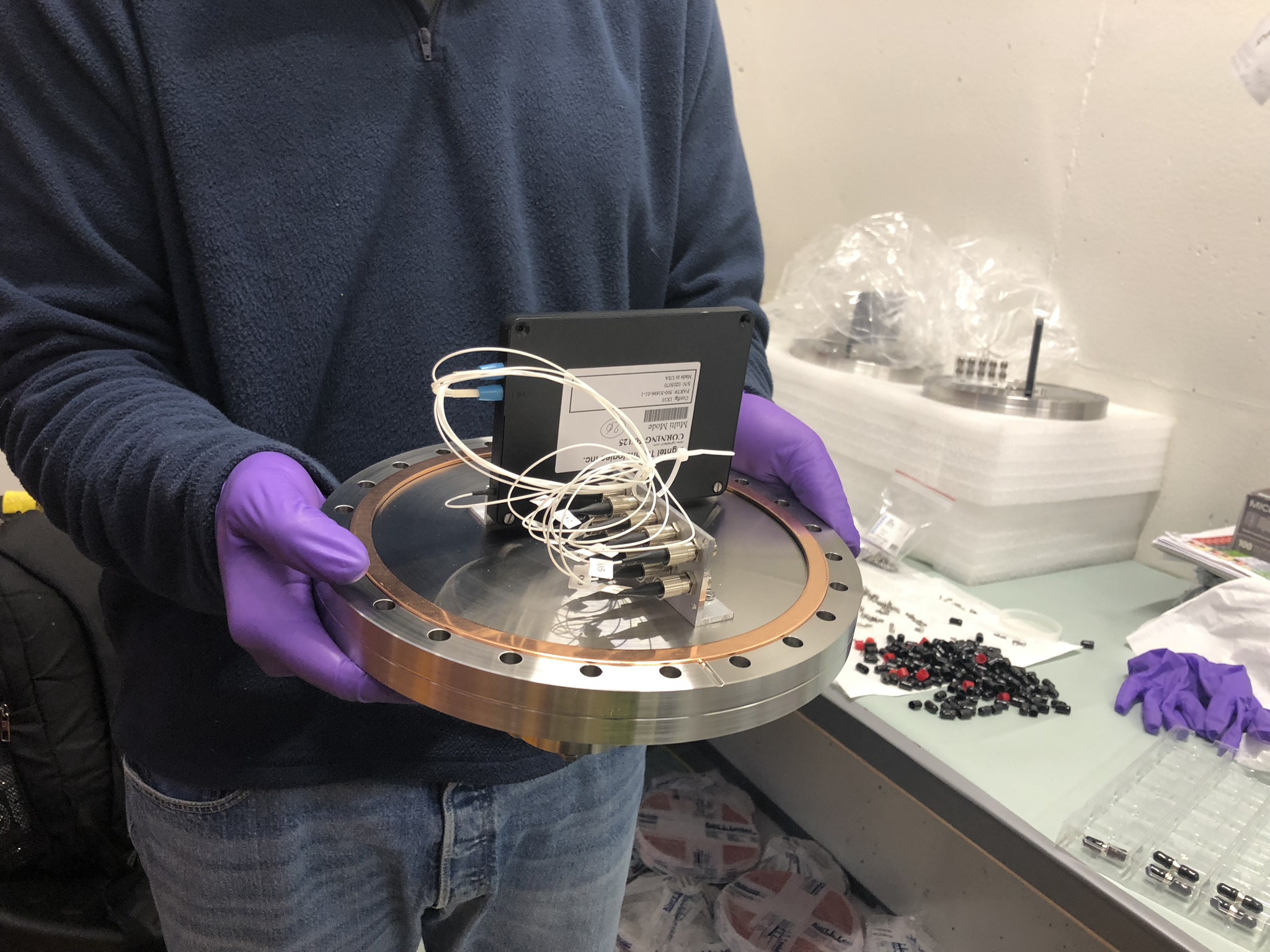 Preparing a PMT fiber flange
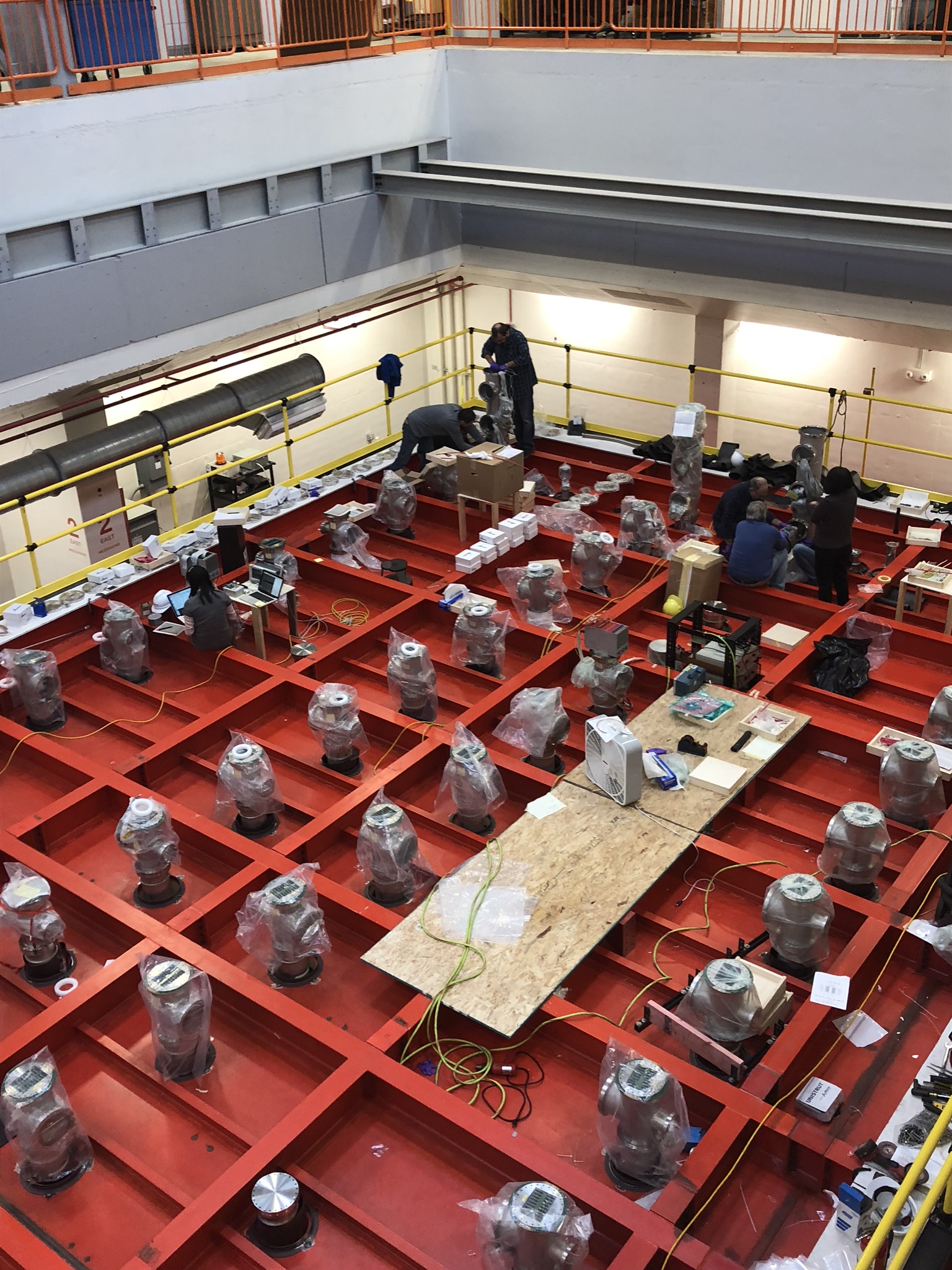 Flange installation and vertical slice test
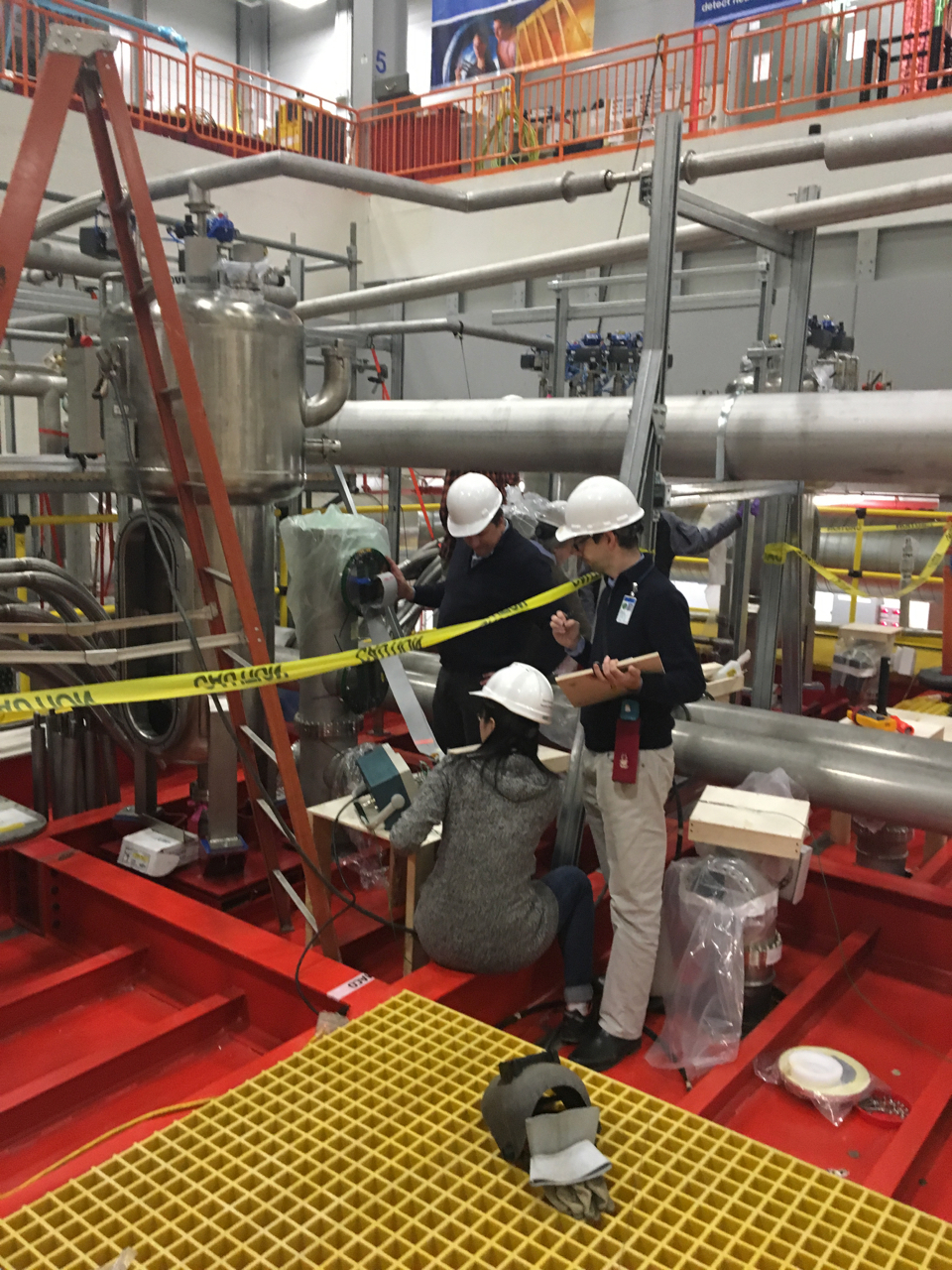 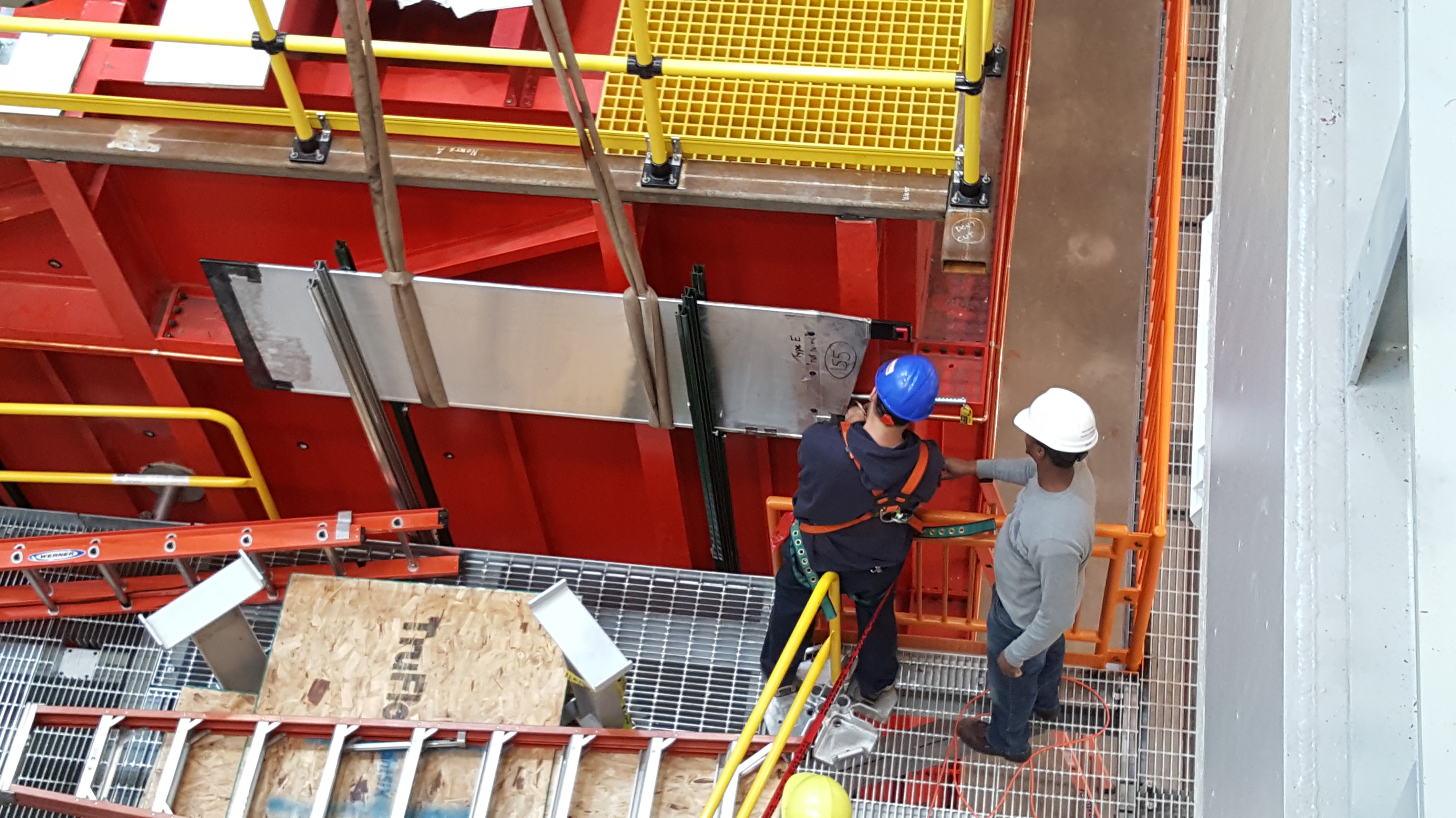 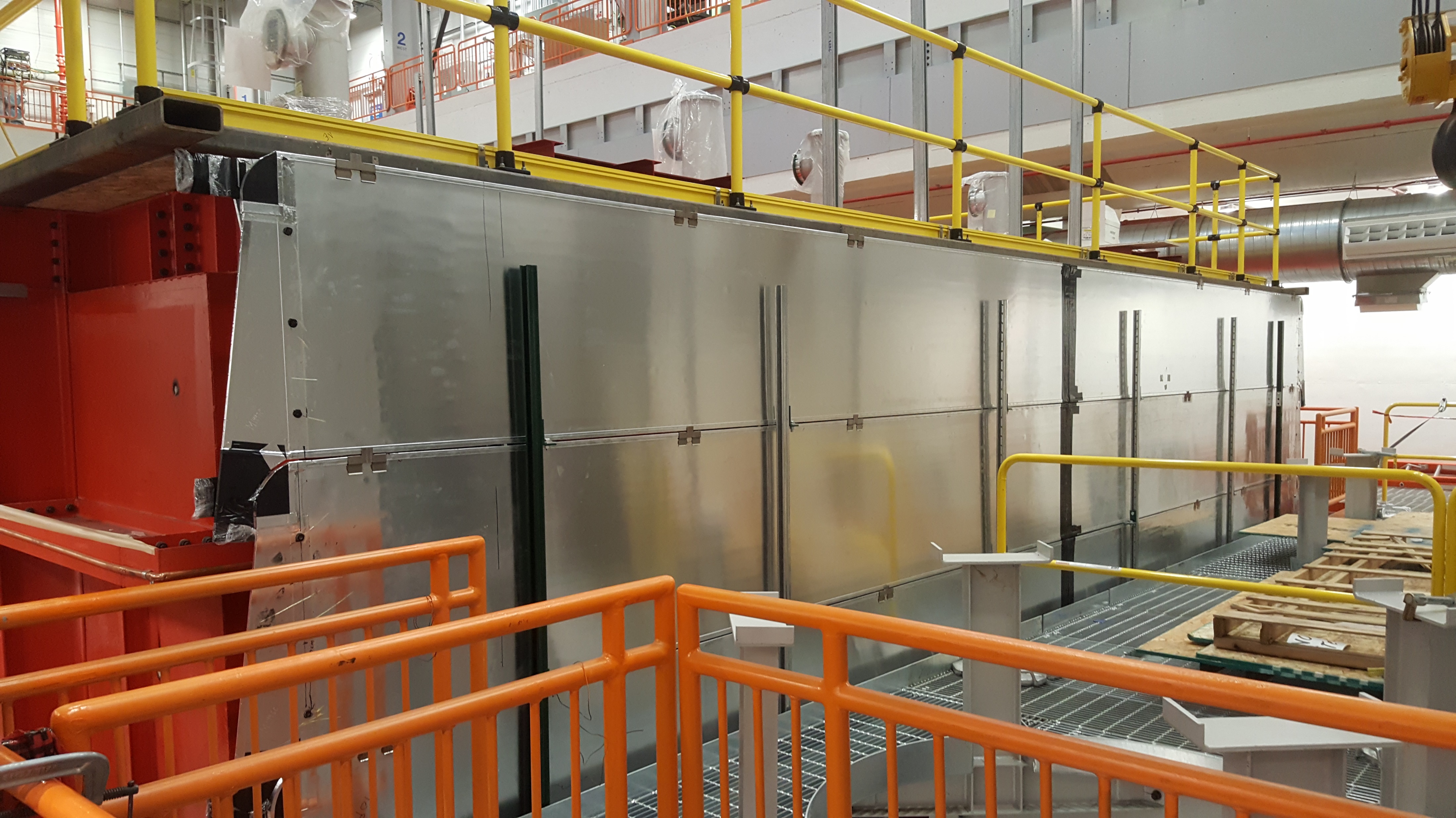 Testing TPC flange connectivity
North Wall CRT
4
3/8/19
SBN Oversight Board
Vessel 2 Ready
ICARUS Installation Progress
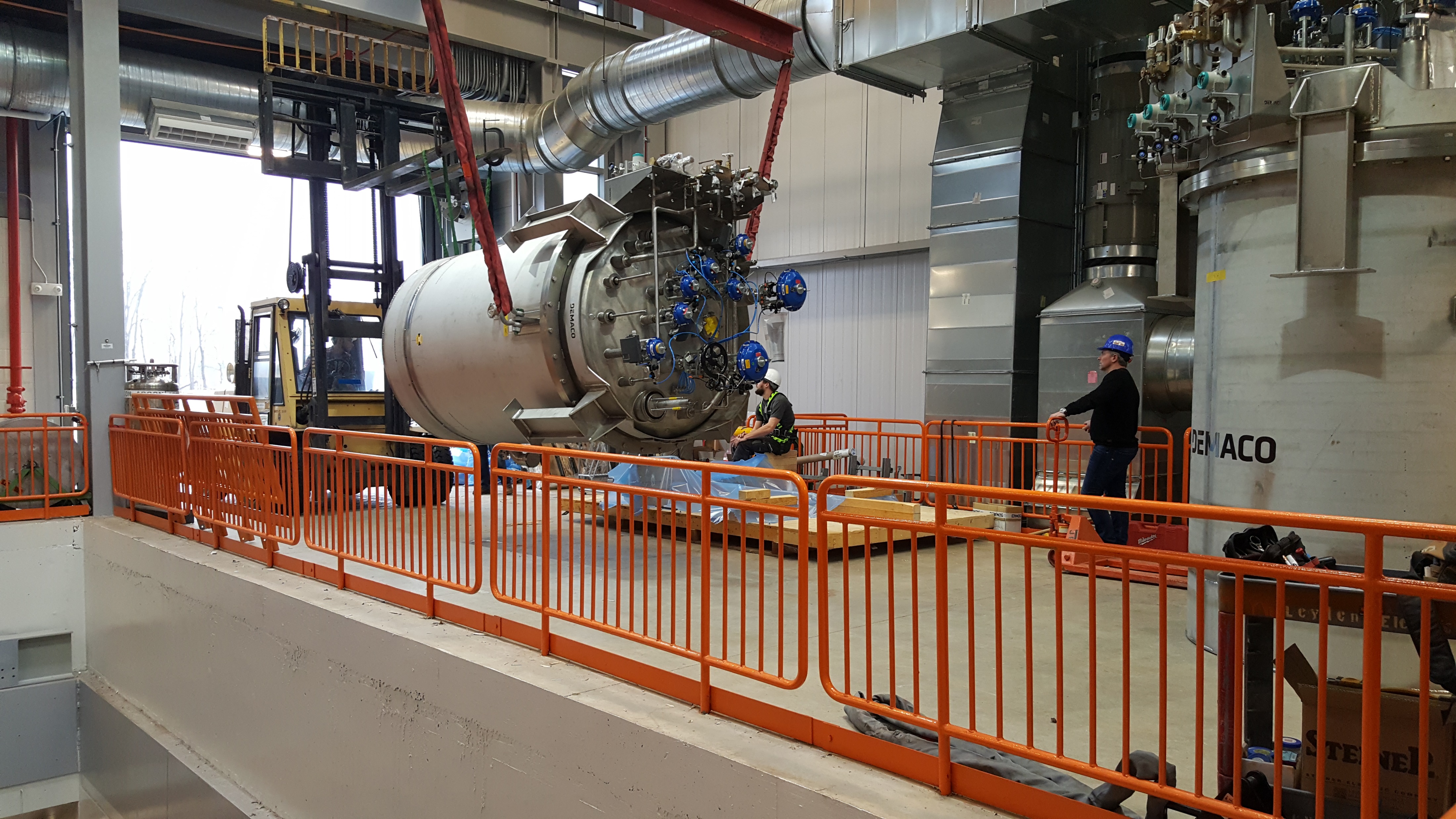 TPC 1 Complete
Cryogenics installation work on schedule: 
Proximity cryogenics components delivered from CERN in early December (ten shipping containers)
Installation started by Demaco on Jan 28
All 14 valve boxes installed within two weeks
Transfer line installation progressing well
Fermilab continues installation of items such as vent lines in parallel
Controls programming progressing well
Controls wiring to start shortly
3 transfer lines damaged in transport from CERN
Very fast response by CERN and Demaco
New lines being constructed at Demaco – delivered to FNAL by end of May
Installation order adjusted to accommodate
Mitigating delays to maintain LAr fill date in July

always safety first!
Rigging  valve boxes
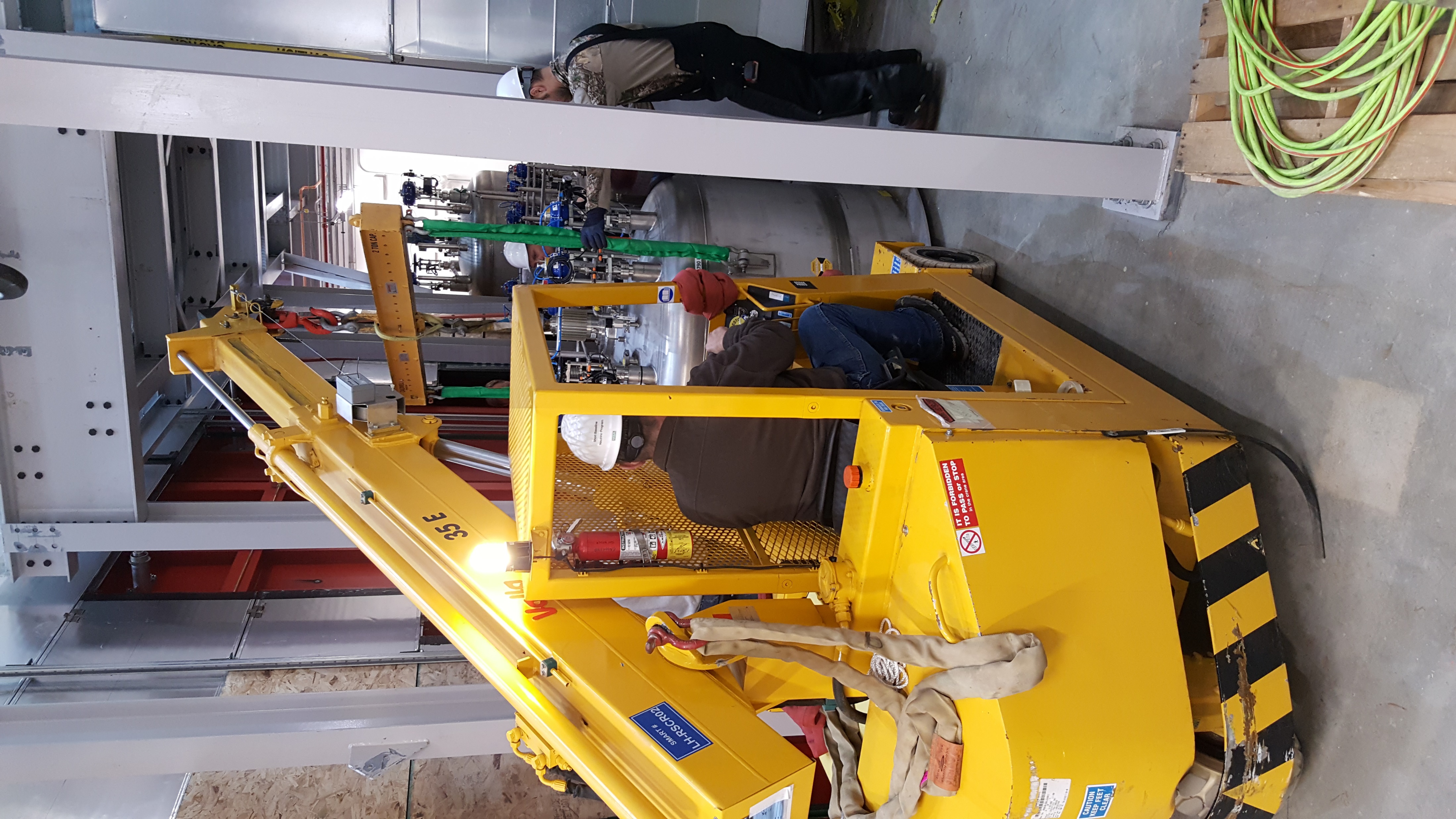 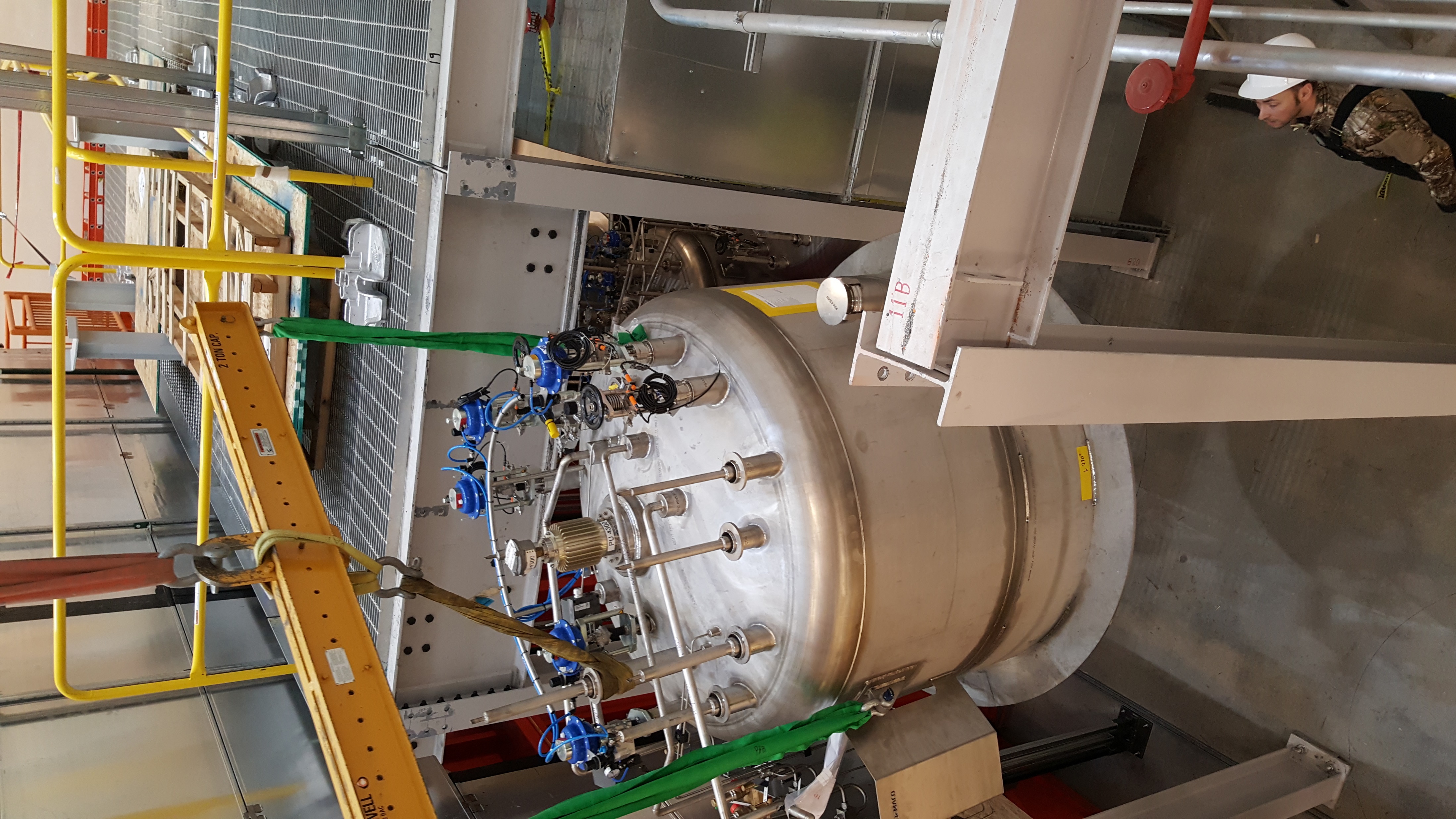 5
3/8/19
SBN Oversight Board
Vessel 2 Ready
ICARUS Installation Progress
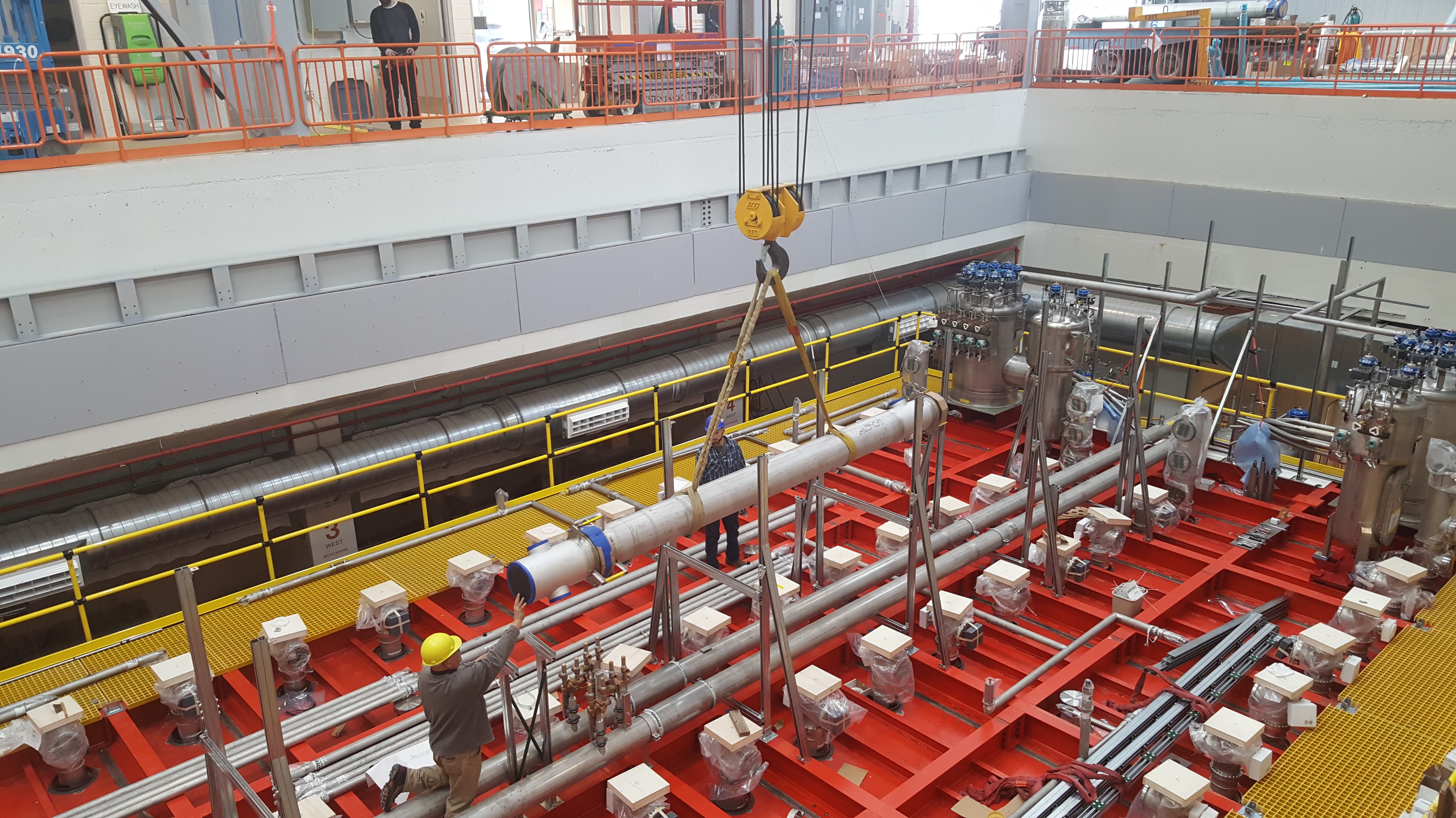 TPC 1 Complete
Cryogenics installation work on schedule: 
Proximity cryogenics components delivered from CERN in early December (ten shipping containers)
Installation started by Demaco on Jan 28
All 14 valve boxes installed within two weeks
Transfer line installation progressing well
Fermilab continues installation of items such as vent lines in parallel
Controls programming progressing well
Controls wiring to start shortly
3 transfer lines damaged in transport from CERN
Very fast response by CERN and Demaco
New lines being constructed at Demaco – delivered to FNAL by end of May
Installation order adjusted to accommodate
Mitigating delays to maintain LAr fill date in July

always safety first!
Installing Vent Line (FNAL Scope)
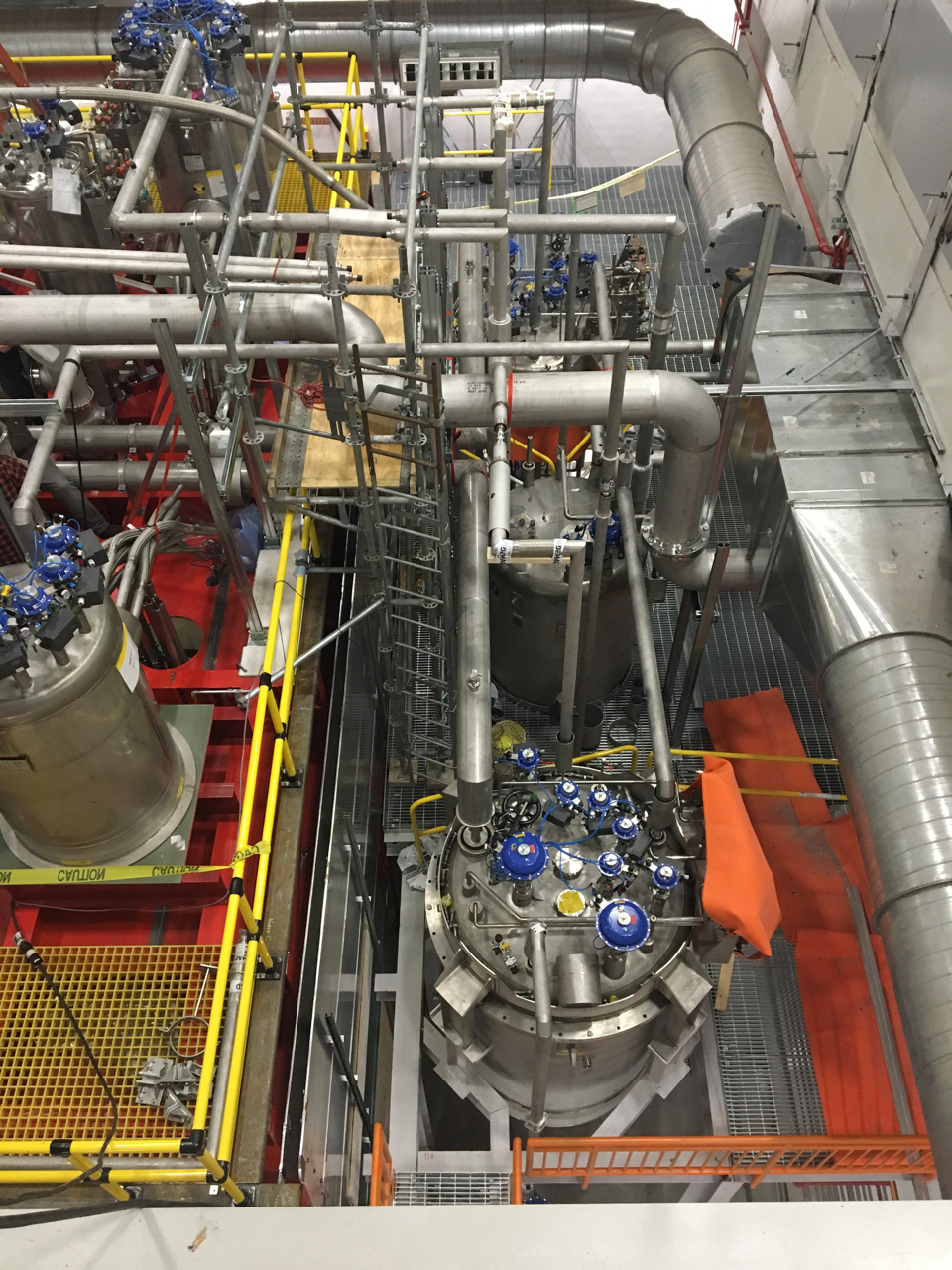 Current Status
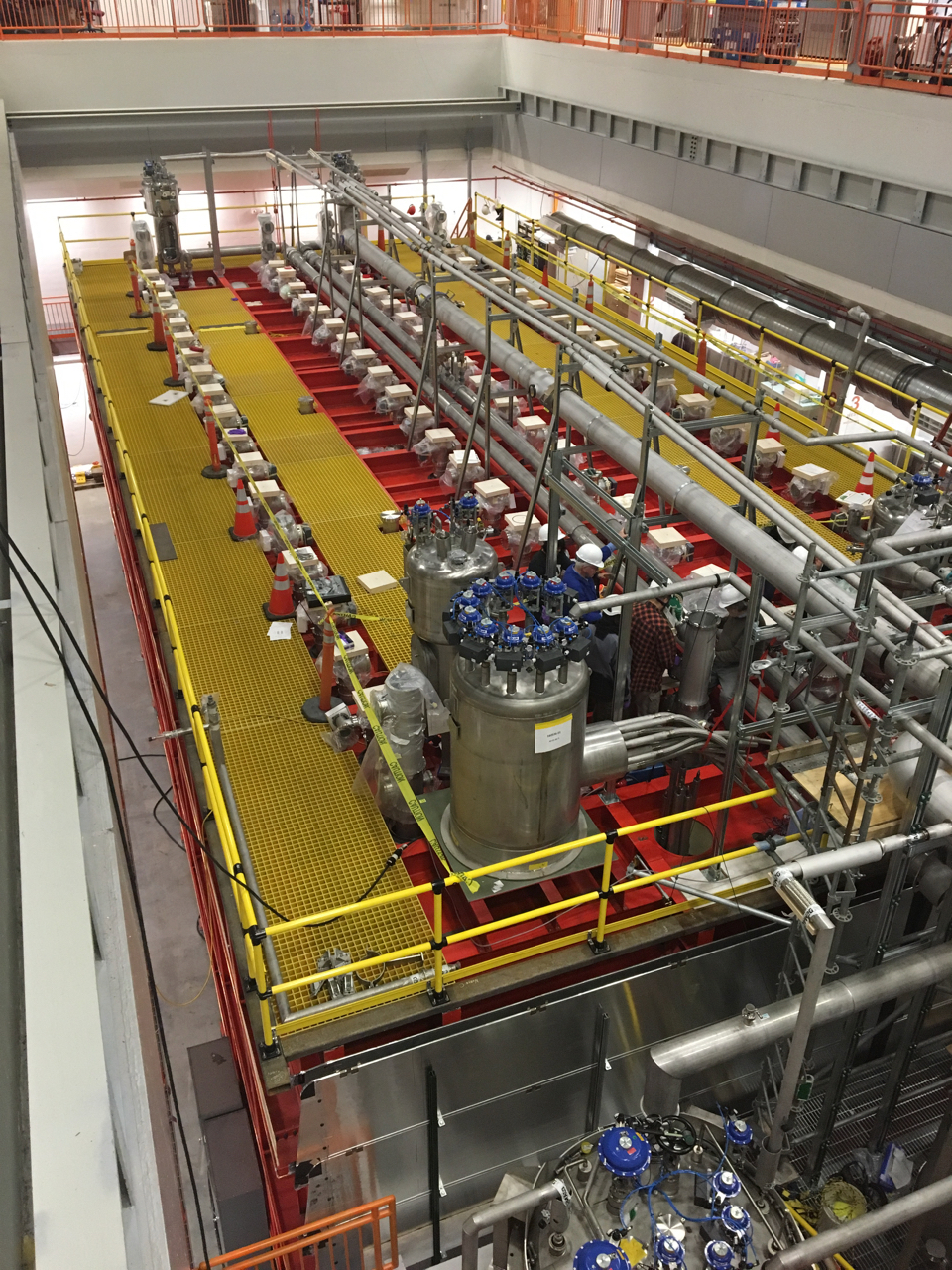 6
3/8/19
SBN Oversight Board
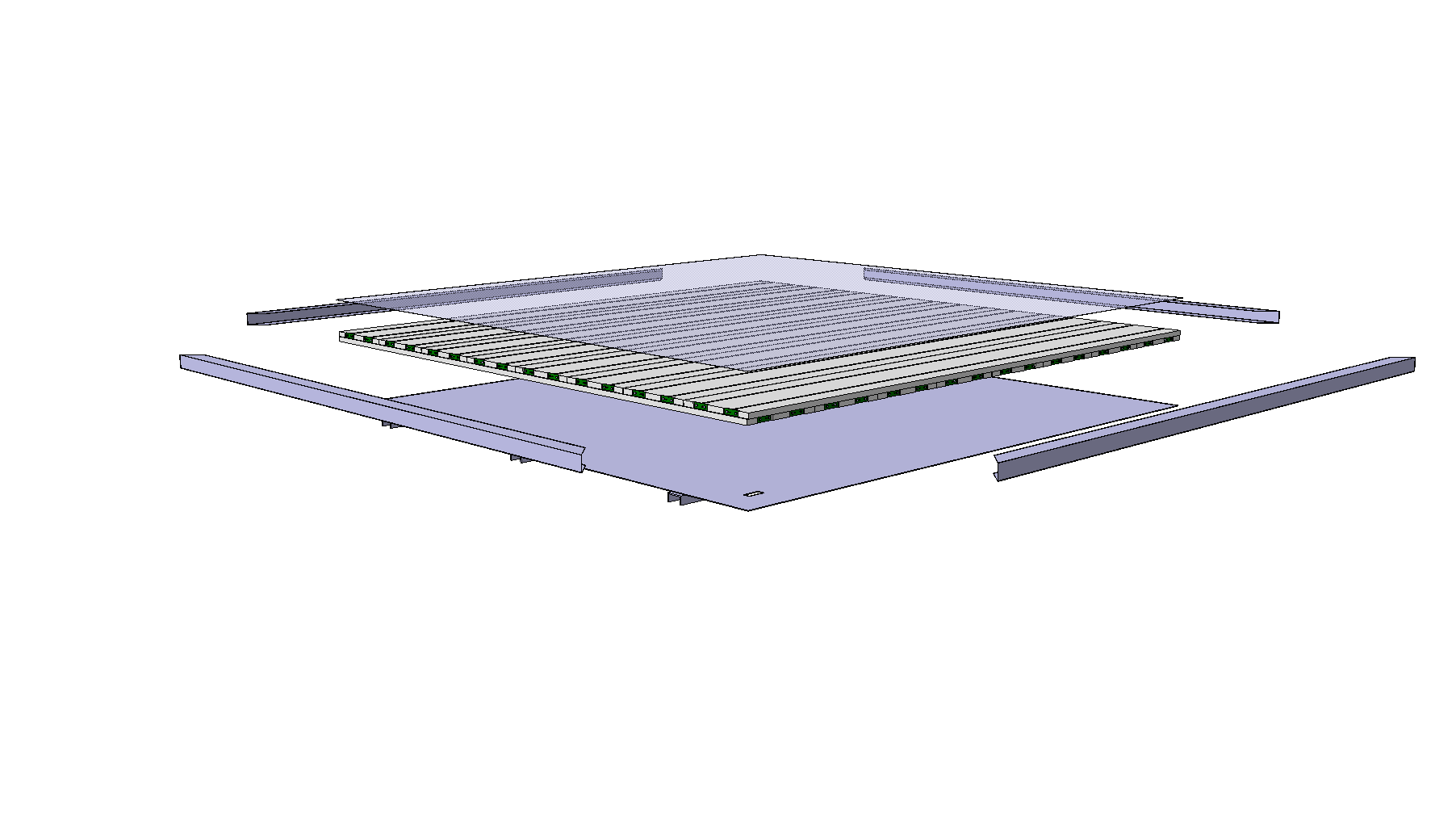 ICARUS Progress
TPC electronics production in final phase (INFN)
On track to complete delivery to FNAL by May
Cosmic Ray Tagger (CRT) 
Top CRT panel production starting in Frascati
Side CRT readout: final design review for SiPM board and cabling on Jan 7
Responding to recommendations now
North side install between cryo plant and vessel
Mounts installed
Modules cut and wrapped
Modules installed at end of January
Top CRT Production in Frascati
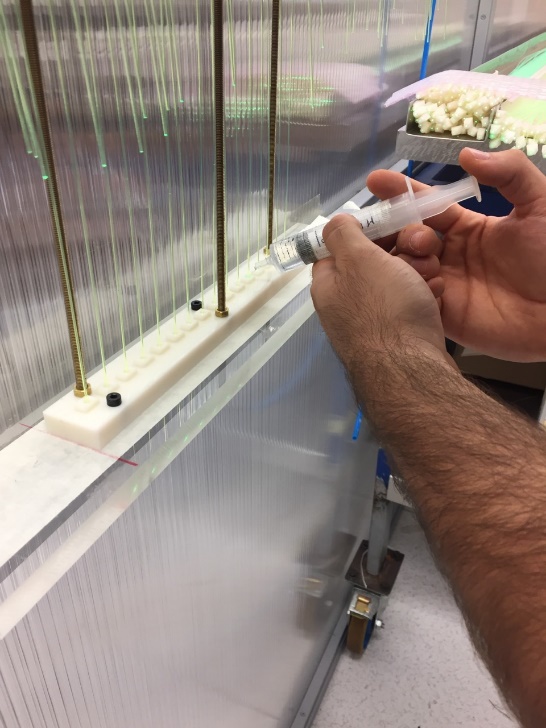 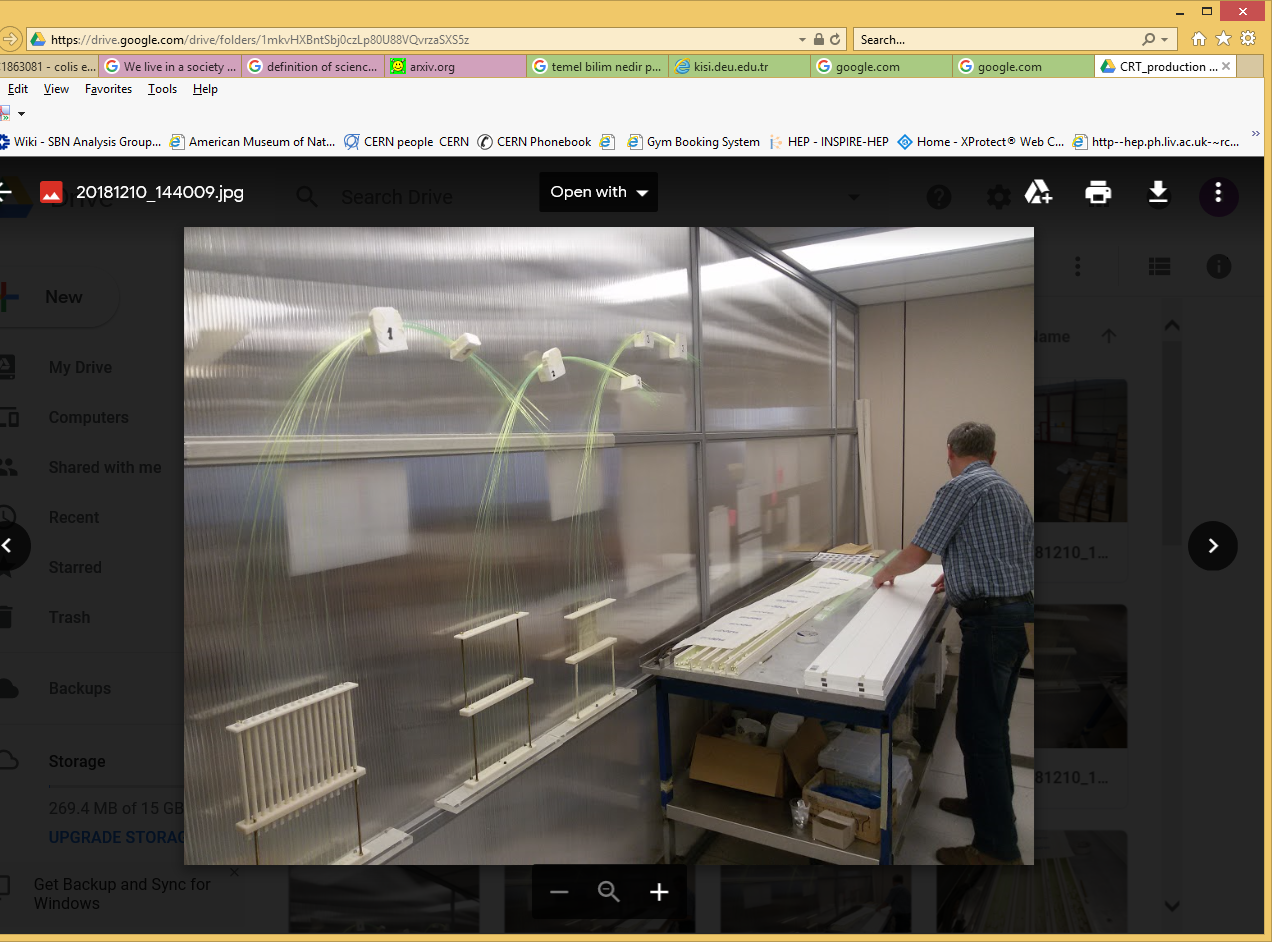 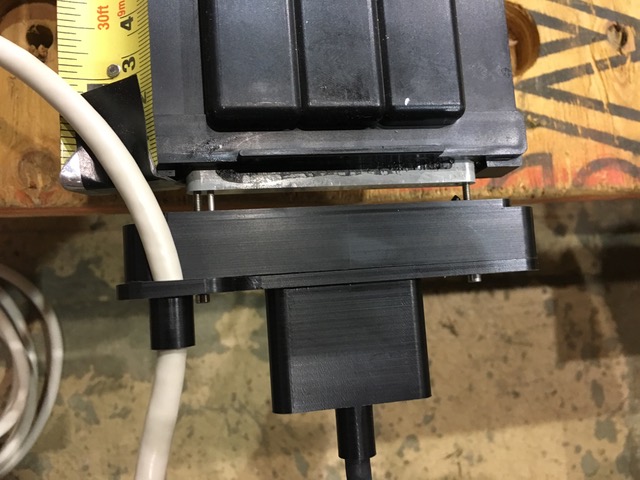 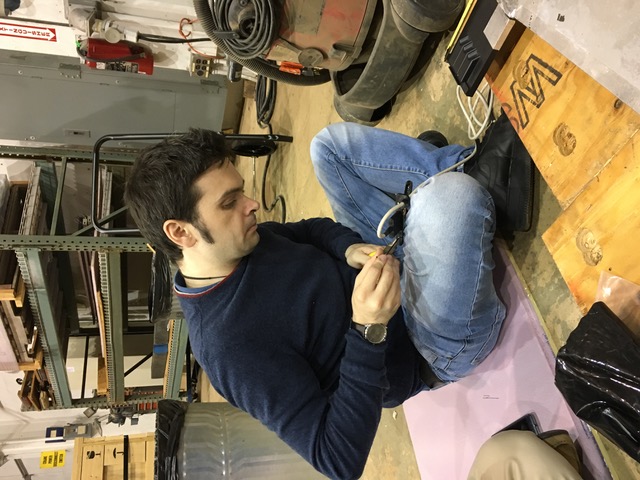 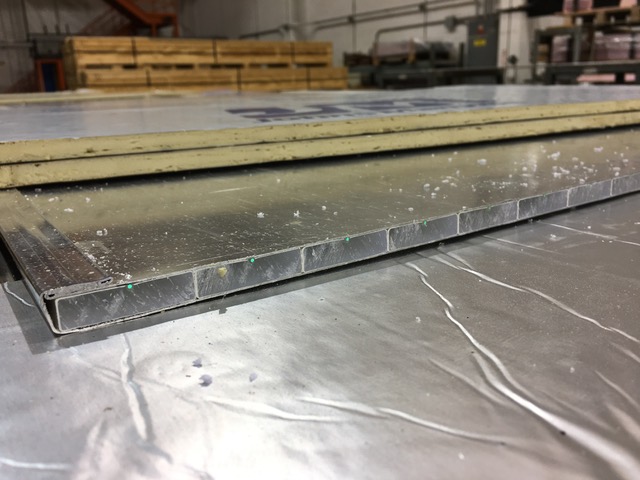 Side CRT SiPM Board and module cutting @ Wideband lab
7
3/8/19
SBN Oversight Board
Vessel 2 Ready
Installation work stop Mar 5-6
TPC 1 Complete
Installation work on top the warm vessel was stopped for one day this week in response to three recent injuries:
Student tripped on top of the vessel (December) – bruises
Technician (Demaco) had pipe sleeve strike hand (February) – stitches
Technician (INFN) tripped on top of the vessel (March) – stitches
Paused work: address trip hazards and work rules
Removed materials and tools
Advanced the installation of additional decking by several weeks
Final decking to be installed in stages following completion of work on crosses
Added safety cones and caution tape to                                                                                 warn of trip hazards
Updated requirements on usage of hard                                                                                   hats 
Held two safety briefings – at stop and                                                                   restart of work
Included all collaborators and technical staff                                                                  currently engaged in the work
Reinforcing daily work planning/safety meetings                                                                        and communication on plans between the                                                                    collaboration and Fermilab technical team
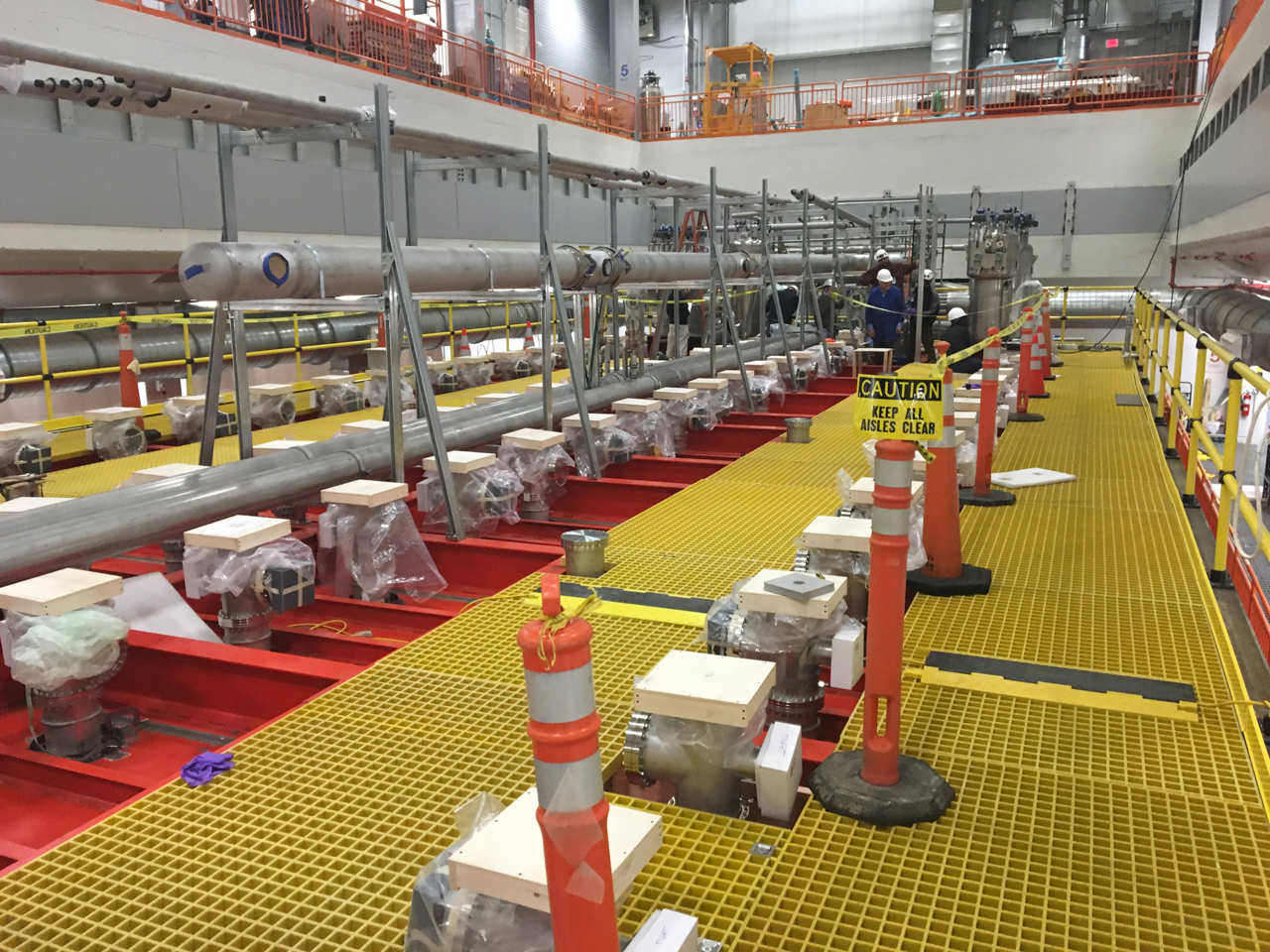 8
3/8/19
SBN Oversight Board
Far Detector Commissioning – cryogenics prep.
Cold vessel engineering note and validation
Completed verification of CERN FEA by Fermilab analysis engineer
Engineering note completed by provided to safety committee
SBN Cryo Working Group initiated: preparing validation and fill plan 
Cryogenics system engineering notes completed and reviewed
Need review of installed system to complete operations clerarance
LAr contract:
Bid package completed and sent to vendors on Feb 11
Received two bids on Feb 28; first look
Both meet schedule requirement of 6 deliveries/week
Both meet meet or beat technical specifications on contaminants
Technical evaluation in progress
On track for LAr fill milestone.   
Thanks to procurement for excellent response time
9
3/8/19
SBN Oversight Board
ICARUS Milestones to I-1 Ready to Fill
Forecast update awaiting details on replacement transfer lines
10
3/8/19
SBN Oversight Board
Near Detector - SBND
20 ton crane
Top CRT and Overburden
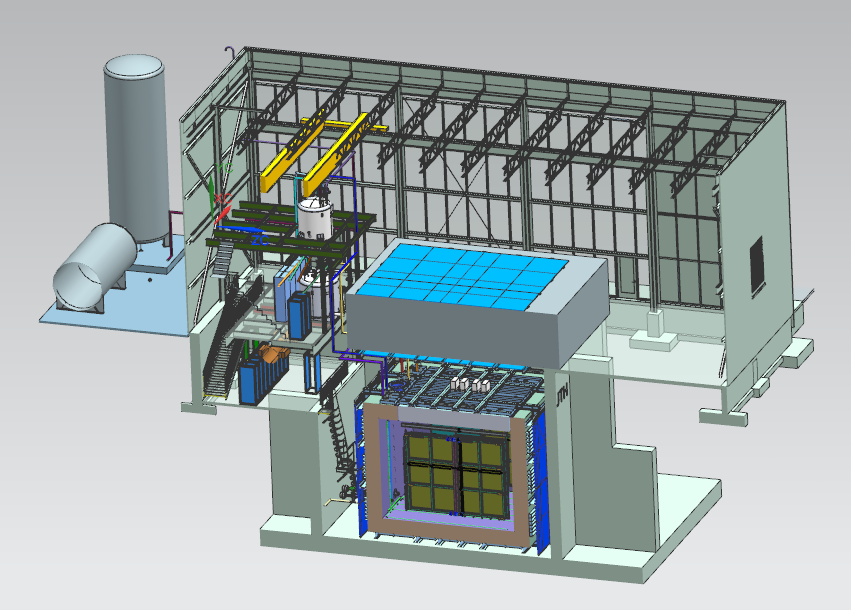 Cryogenic Dewars
Proximity Cryogenics
Readout racks
Top CRT
TPC
Cryostat
Side CRT
11
3/8/19
SBN Oversight Board
SBND TPC Progress
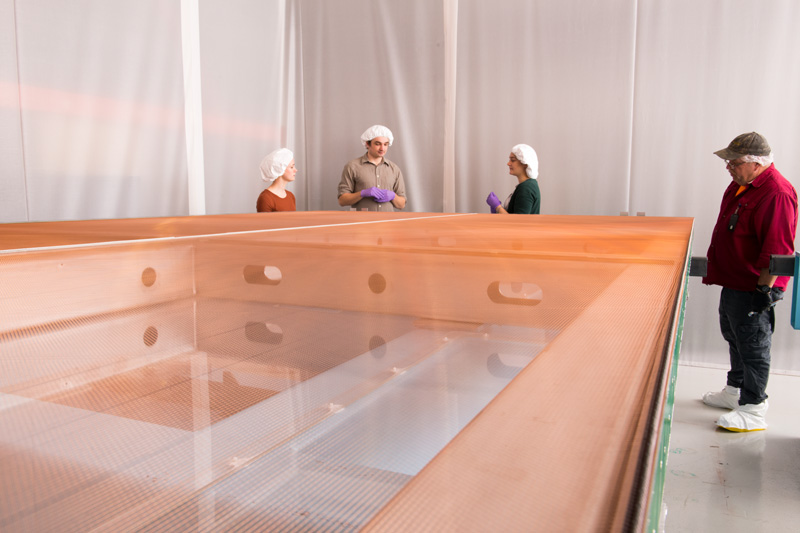 UK: Manchester completed wiring the 2nd APA at Daresbury lab. Shipped on Feb 25.  Arrival at Fermilab in March
US: field cage and 2nd anode plane received at Fermilab on Mar 1
Three (of 4) APAs now in the Dzero assembly facility
Two in clean tent, one on the alignment fixture.   Plan to pair them in late March 
One stored outside tent
TPC assembly and transport frame (atf) in fabrication – delivery to FANL in April
1st UK APA on the alignment fixture
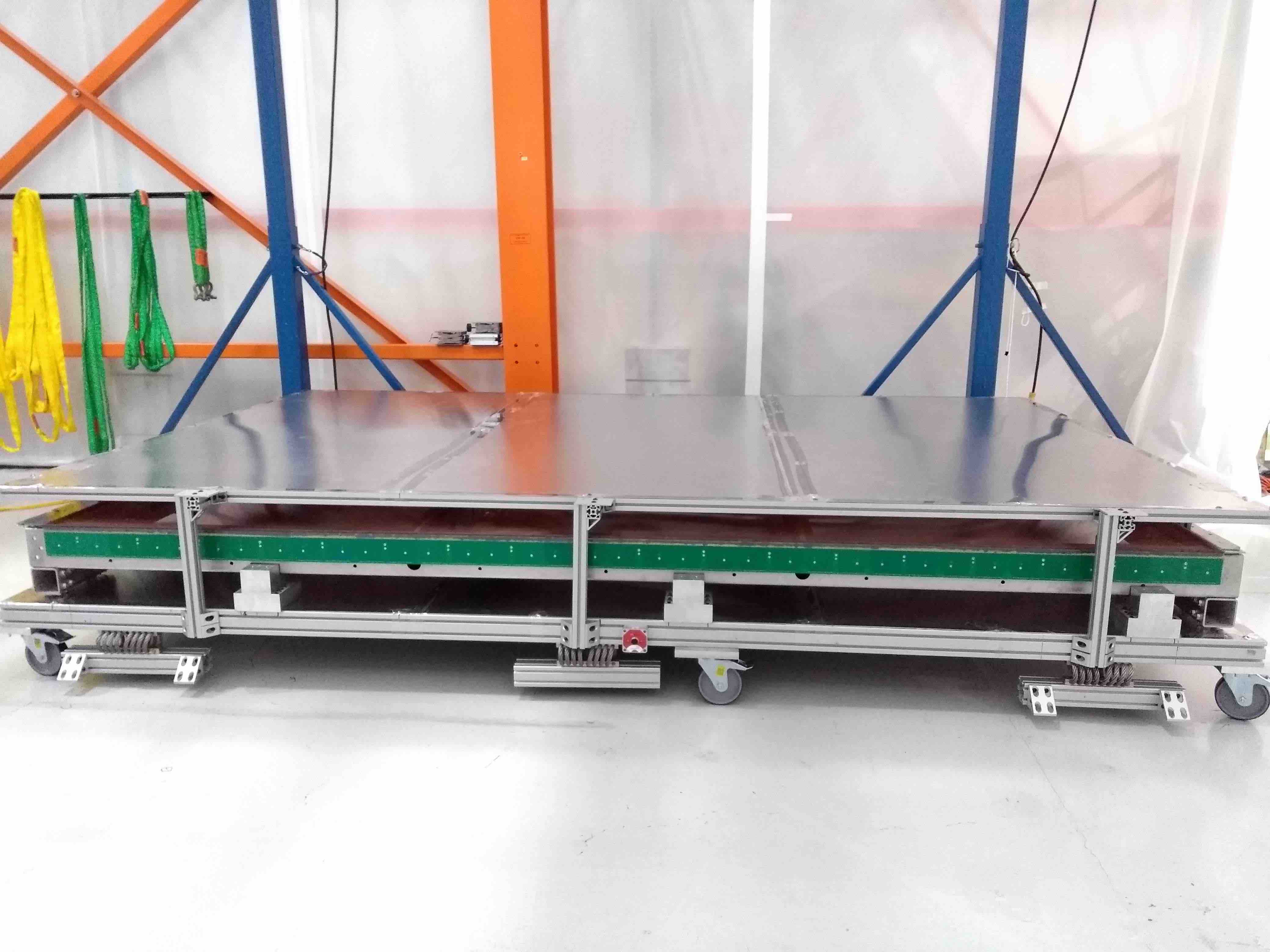 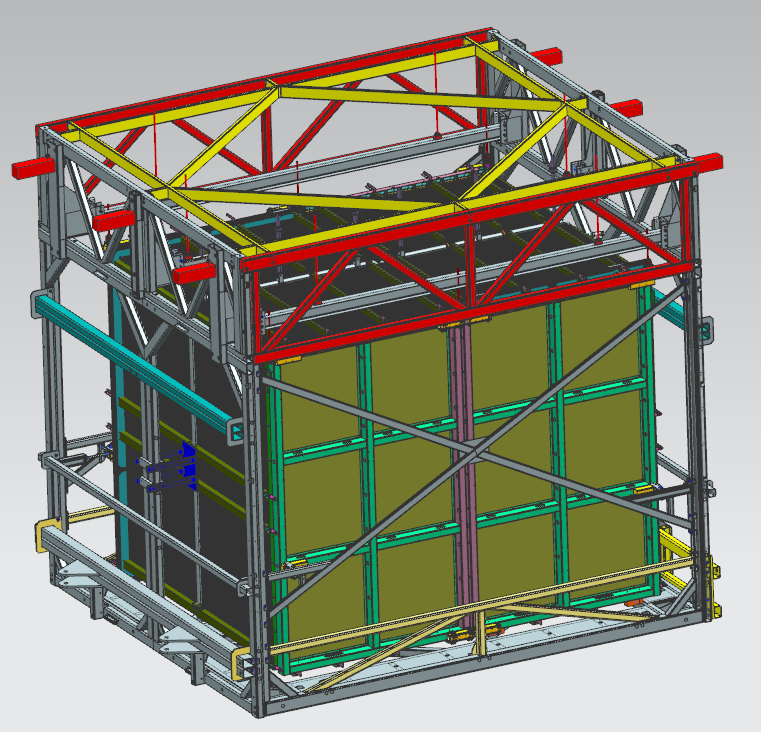 1st Yale  APA in clean tent
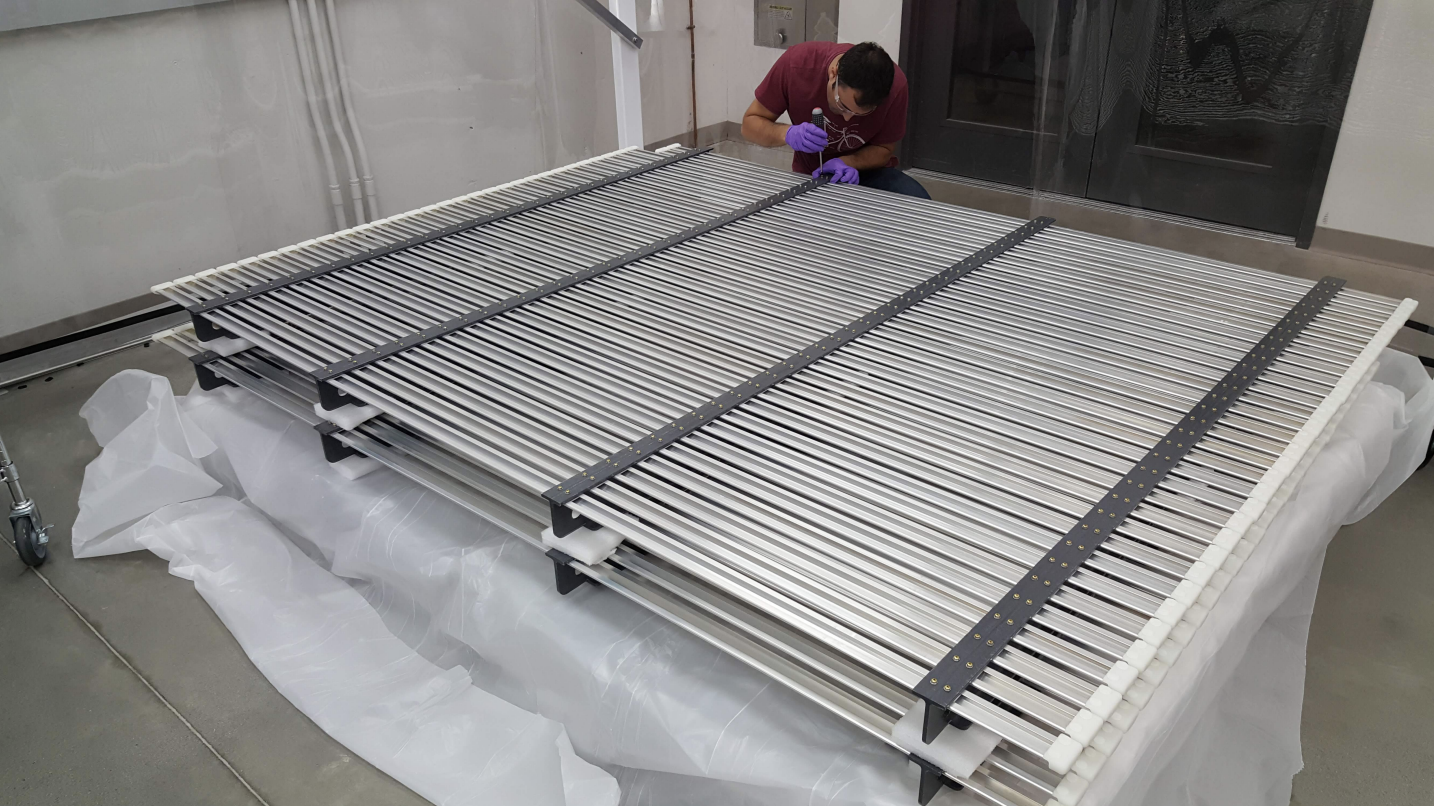 Field cage panels  at Yale
Assembly and Transport Frame
12
3/8/19
SBN Oversight Board
SBND TPC Electronics Progress
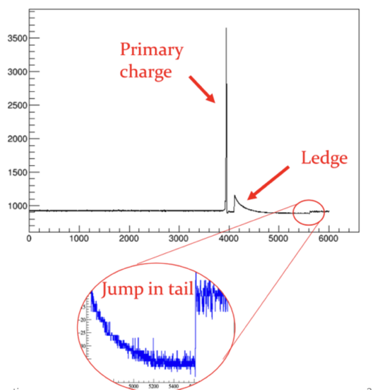 Cold electronics (BNL):
Design very similar to ProtoDUNE (eg same FE ASIC)
Use cold qualified commercial off the shelf ADC
Warm backend (Columbia – Nevis)
Update of MicroBooNE design
Addressed lessons from ProtoDUNE
FE ASIC “ledge effect” – large charge depositions cause a dead period of several hundred microsecs 
Mitigated by modifying layout of FE board to include 1-2GOhm resistor and operation with higher baseline setting 
Successful Production Readiness Review Nov 29
Both cold and warm electronics on track for completion milestones this spring/summer
amplitude
Time tic
Ledge effect @protoDUNE
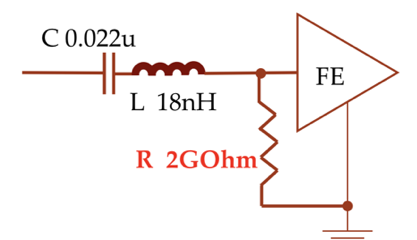 13
3/8/19
SBN Oversight Board
SBND Photo Detection Progress
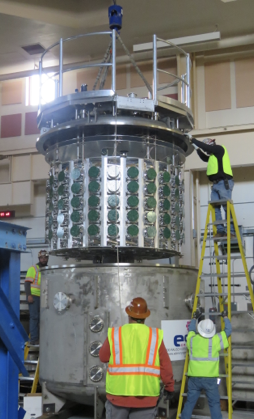 Full PMT system under test in the Coherent CAPTAIN-Mills Detector (CCM) at Los Alamos
Ready to install in fall 2019

ARAPUCA system
tested in argon 
feedthroughs ordered
Production review completed
Ready to install in summer 2019

Light guide bars
Production review completed
Ready to install in fall 2019
CCM preparing to test PMTs at LANL
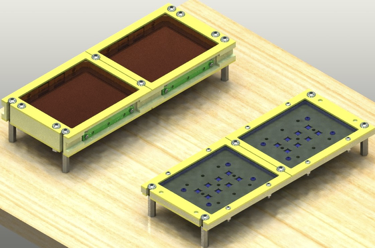 ARAPUCA prototypes
14
3/8/19
SBN Oversight Board
SBND CRT/Laser
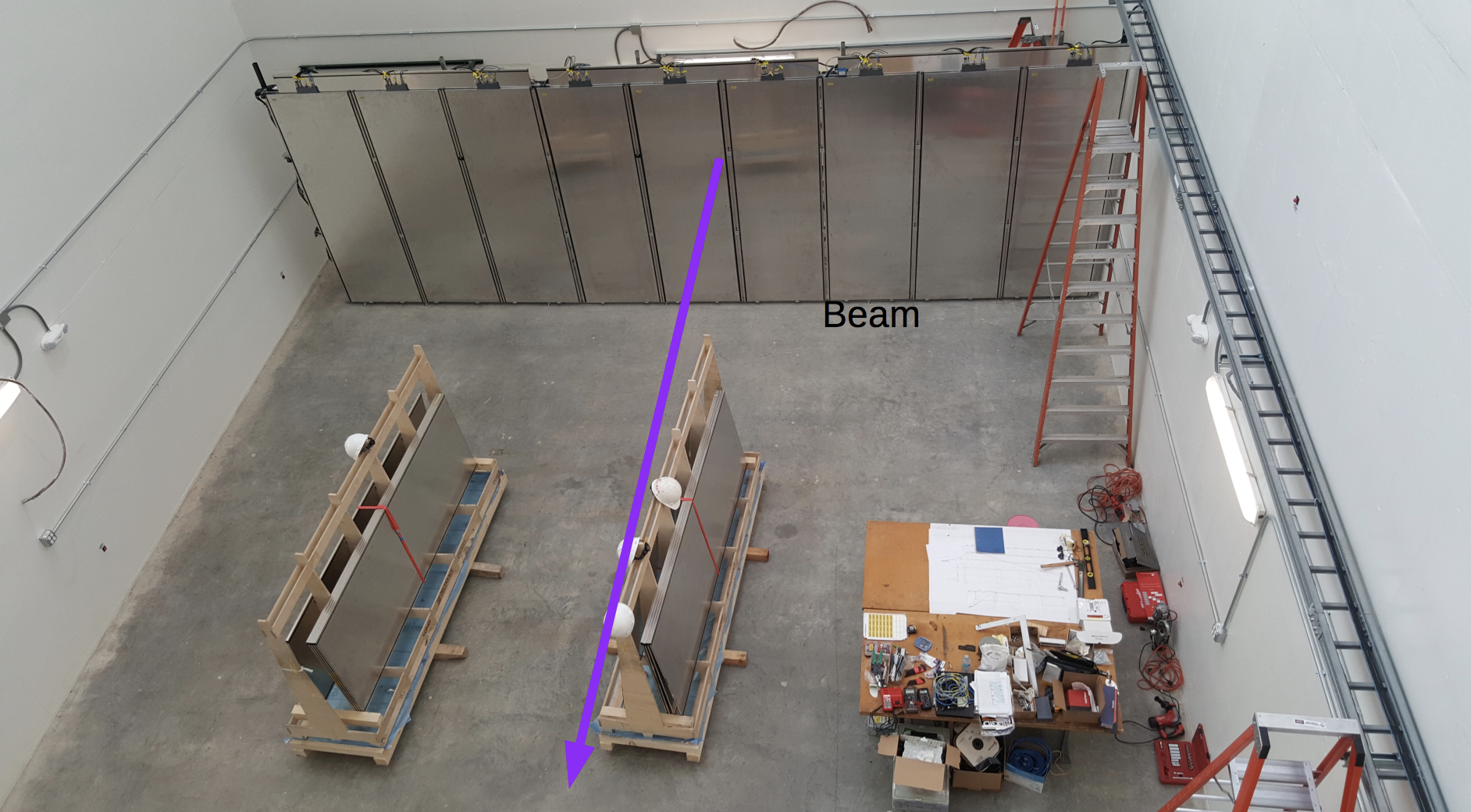 Production
Bottom and side CRT modules complete
Top CRT modules and laser system production @Bern on track.

CRT Test Setup
Running successfully with 24 modules
Preliminary measurement of BNB bunch shape after BNB bunch rotation turned on on Jan 14 (DocDB #11107).

Upcoming Installation
CRT test setup to conclude data taking in March, to make space for Demaco proximity cryogenics installation
Discovered interference between six bottom CRT modules and final cryostat design. 
Discussion with Bern on how to solve.
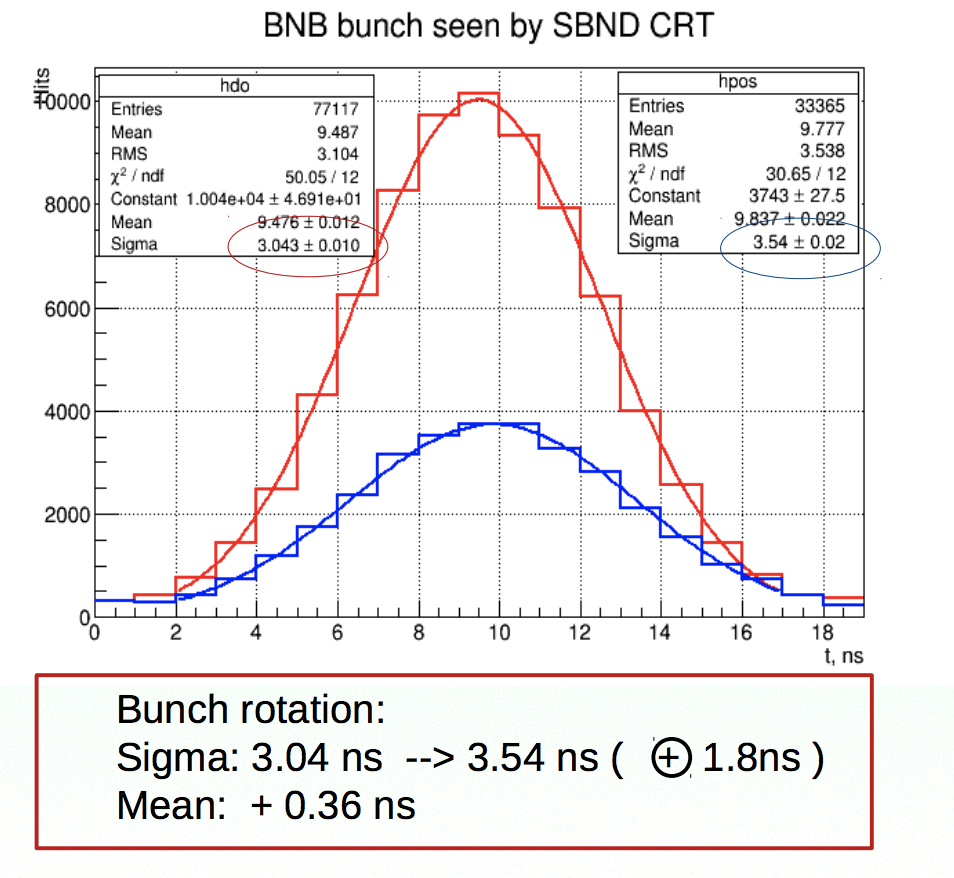 15
3/8/19
SBN Oversight Board
SBND Cryostat
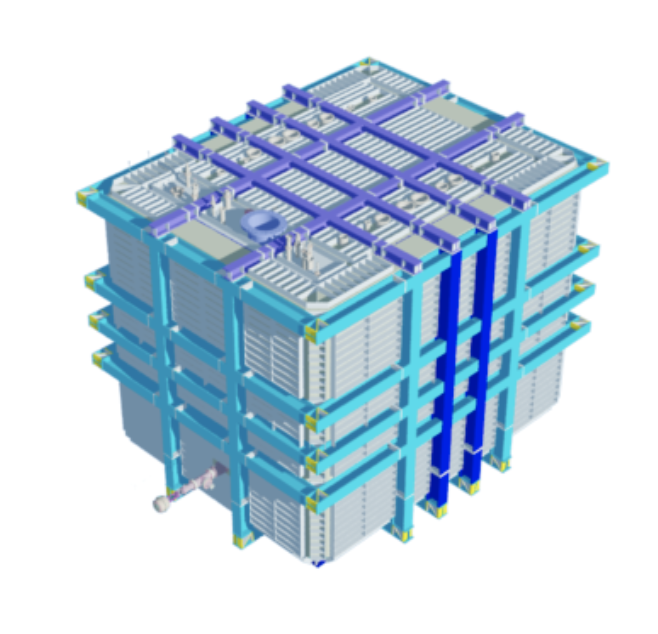 Outer steel structure 
Material delivered to CERN in February
Preassembly about to start at CERN
On track for installation at FNAL in May/June
Membrane cryostat
Design contract being placed by CERN
Design to start in March
Material delivery to FNAL in fall for installation late 2019
SBND Cryostat Model
16
3/8/19
SBN Oversight Board
SBND Cryogenics
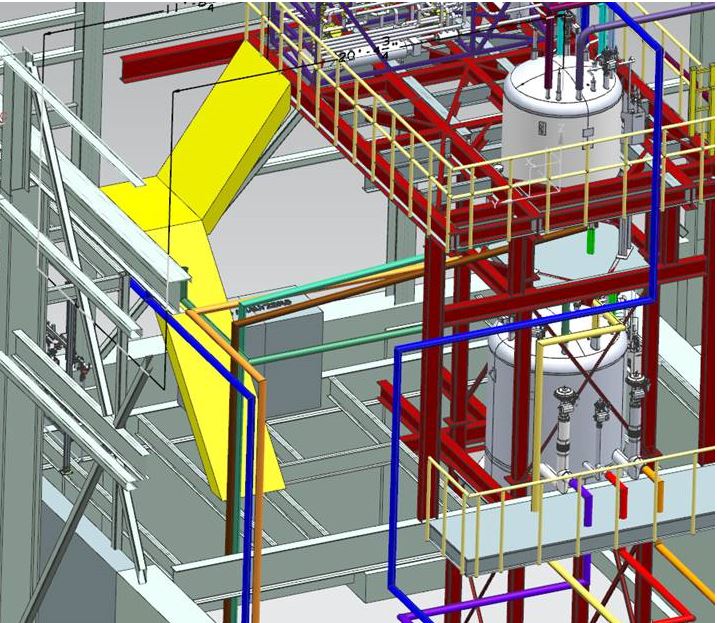 Cryogenics Platform
Installation started this week – complete by early April
Proximity cryogenics
Equipment delivered in December from CERN
Installation starting in April when Demaco is done with installation in FD building
Complete by end of May
Cryo platform design
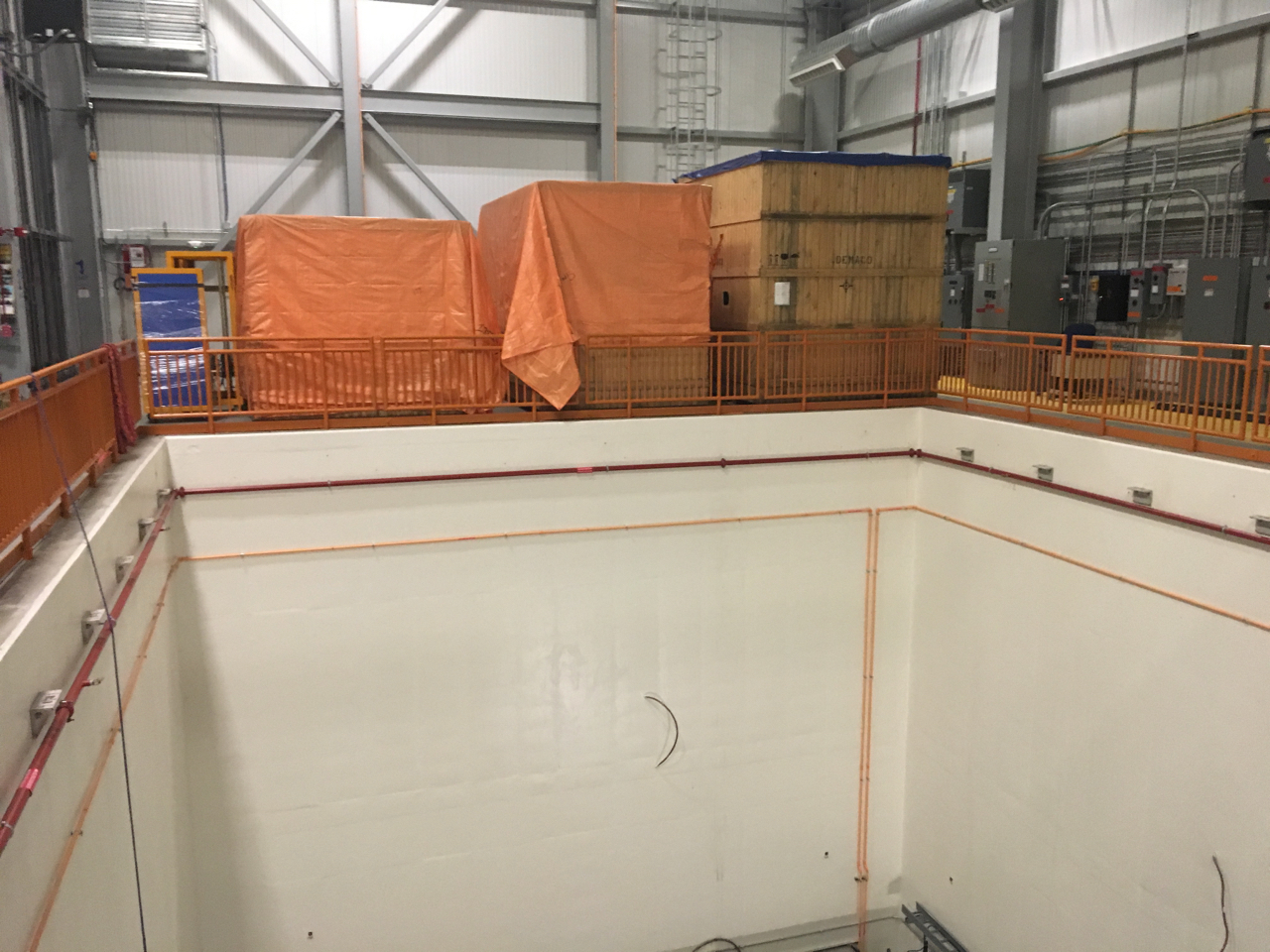 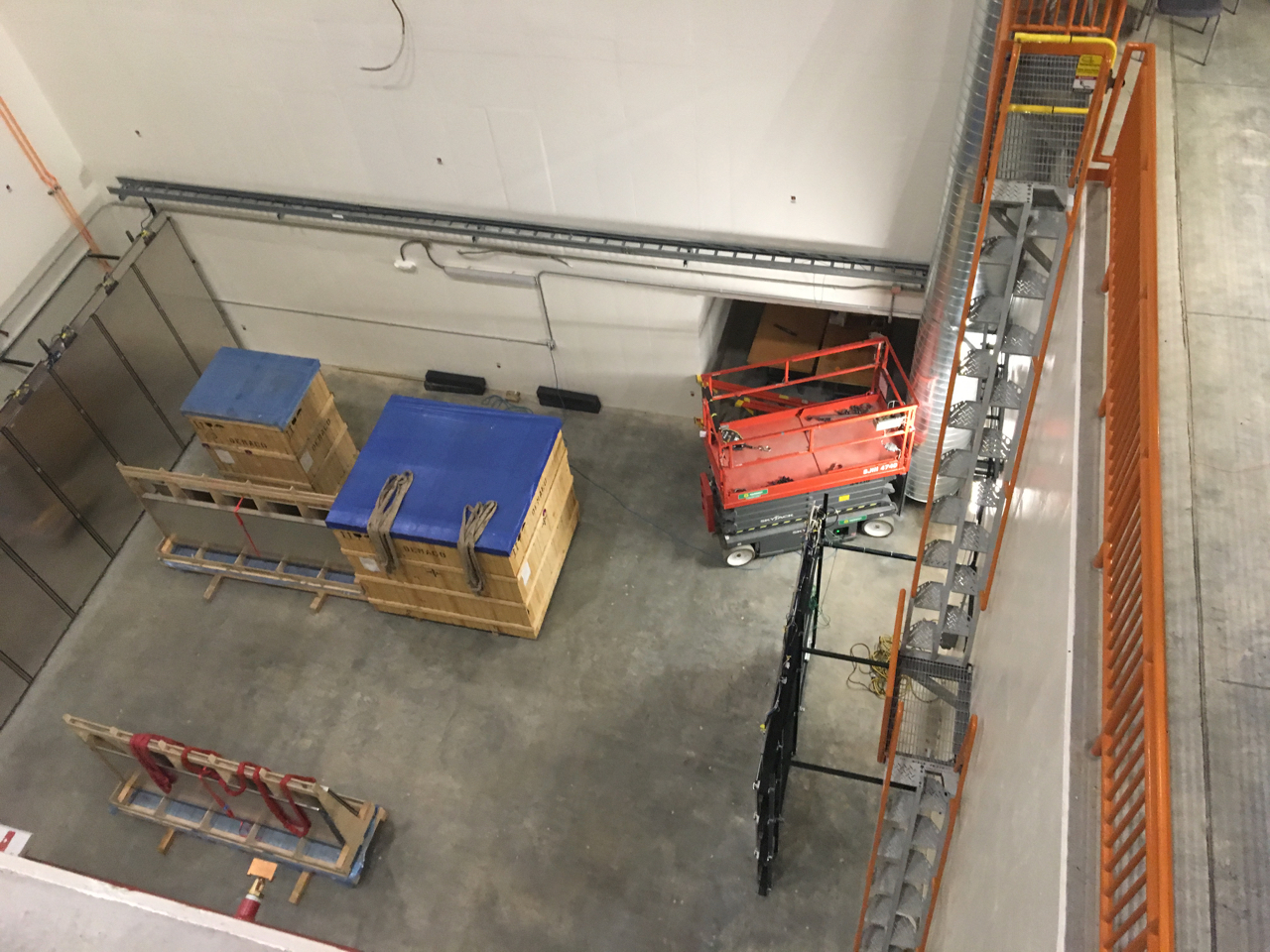 Crated Valve boxes in ND Building

Preparing for platform install
17
3/8/19
SBN Oversight Board
Near Detector Personnel Changes
Anne Schukraft has taken over as Technical Coordinator
Brian Rebel has moved to a joint faculty position at U. Wisconsin / staff position at Fermilab with primary focus on DUNE
Anne has extensive experience from MicroBooNE and SBN FD CRT
Roberto Acciarri fills the new position of Installation Coordinator
Roberto has most recently been working on ProtoDUNE-SP based at CERN
18
3/8/19
SBN Oversight Board
SBND Milestones to S-1 SBND ready to move
Forecast update awaiting placement of atf contract
US APA group decided to ship both their APAs and field cage in one shipment, delaying shipment of the first APA from September to early February.  This should have little to no impact on completion the final assembly
The atf biding process has been delayed due to holidays by about 8 days. This delay propagates through to forecast dates of subsequent milestones. We are working on absorbing this delay in the assembly process.
19
3/8/19
SBN Oversight Board
SBN Director’s Review – Dec 2018
Director’s Review for SBN was held held Dec 17-19 2018

The final review report available on the review website:
Review Final Report

     The review committee was pleased with the progress made since the June 2018 review which focused primarily on schedule. The committee congratulates the team for the great progress in getting the far detector modules installed. Progress on the near detector components is also quite impressive.

Total of 16 recommendations (had 34 from June review)
Expect all but one to be addressed by end of March
Common theme in comments about need for better documentation: Steve B and Peter W decided to create our own 17th recommendation to address this

Expect next review in December 2019
Focus on SBND Installation
20
3/8/19
SBN Oversight Board
DOE Funding
In Spring 2018 we requested an additional $3,900k of funding from DOE to keep the program on track 
Funds needed in the 2019 fiscal year to prevent significant delays for both far and near detectors
Repeated request at the time of the December 2018 Director’s Review

On January 29, Steve Brice, Tim Meyer and Peter Wilson visited DOE to brief them on financial status of SBN 

After the briefing DOE has provided the requested additional funds

This allows critical procurements to proceed unimpeded, for example: 
LAr contract for the far detector
contribution to near detector cryostat design contract 
near detector cold electronics
21
3/8/19
SBN Oversight Board
Transition to Operation Planning
At January DOE briefing we also presented a plan for transition to operations
Address commissioning and operations plans for both detectors and associated support (e.g. cryogenics, online computing, data storage)
Transition to Operations Team created
Angela Aparicio – Neutrino Division (ND) Safety Officer
Steve Brice – ND Representative
Angela Fava – Far Detector Deputy Technical Coordinator and Deputy Commissioning Coordinator
Cat James – Deputy Program Coordinator 
Claudio Montanari – Far Detector Technical Coordinator and Commissioning Coordinator 
Barry Norris – SBN Program Engineer and Head of ND Technical Support Dept
Dave Schmitz – SBND collaboration representative
Michelle Stancari – Near Detector Commissioning Coordinator
Peter Wilson – Program Coordinator, chair of TOT
Bob Wilson – ICARUS collaboration representative
Wes Ketchum -  Scientific Computing Division representative
Kick-off meeting in February
Presentations on the organization of experiment operations at Fermilab including support model and example of the MicroBooNE operations organization
Regular meetings to start in March to define organizations and prepare Experiment Operations Plan
Operations Readiness Review organized by Fermilab in fall 2019 to coincide with start of neutrino beam to far detector.   Expect 2nd review in 2020 when near detector starts
22
3/8/19
SBN Oversight Board
Backup
23
3/8/19
SBN Oversight Board
Notes on milestones to I-1
Arrival of subcontractor delayed by CERN to ensure transport of equipment was completed in advance with schedule contingency
Delivery of last cross and PMT flanges from INFN/CERN completed by end of January
Start delayed by 2 weeks, see a) above. Parts to replace those damaged in shipping are expected to arrive in May, however these parts are not anticipated to impose any delay on installation of other components
Added contingency in materials transport
Added contingency in materials transport
Baseline for I-1 set in March 2018 when delays in delivery of cold shields has not been completely realized.  Detailed intermediate milestones were defined and baselined in July 2018
24
3/8/19
SBN Oversight Board
ICARUS Milestones to I-2 Detector Filled
25
3/8/19
SBN Oversight Board
ICARUS Milestones to I-3a ready for physics data – CRT operational
Notes:
This milestone is currently at T4 in the schedule file.  Will promote to T3 at the next schedule statusing
26
3/8/19
SBN Oversight Board
ICARUS Milestones to I-3b ready for physics data – shielding in place
27
3/8/19
SBN Oversight Board
SBND Milestones to S-2 Ready to Fill
As presented at Jan 2019 PMG.
Comment: We expect intermediate milestone forecast dates to change in the near future as the installation sequence is undergoing some changes. Note, that this will not affect the forecast date of key milestone S2.
28
3/8/19
SBN Oversight Board
SBND Milestones to S-3 Detector Filled
As presented at Jan 2019 PMG.
29
3/8/19
SBN Oversight Board
SBND Milestones to S-4a ready for physics data – CRT operational
Production of the top CRT modules has been delayed to reflect current SBN schedule and optimize load on the Bern workshop. There is no impact on the overall SBN schedule (Installation is planned to start in Dec 2020).
As presented at Jan 2019 PMG.
30
3/8/19
SBN Oversight Board
SBND Milestones to S-4b ready for physics data – shielding in place
As presented at Jan 2019 PMG.
31
3/8/19
SBN Oversight Board